The Nursing Assistant and the Care Team
Chapter 2
Learning Objectives
Identify the members of the care team and describe how the care team works together to provide care, including the nursing assistant’s role
Explain professionalism and list examples of professional behavior, including proper personal grooming habits
Explain the chain of command and scope of practice
Discuss the resident care plan and explain its purpose
Describe the nursing process
Describe The Five Rights of Delegation
Demonstrate how to manage time and assignments
Members of the Care Team
Nursing Assistant’s Role
DO
DON’T
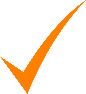 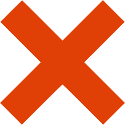 Perform assigned nursing tasks
Provide personal care or assist with self-care
Observe and report changes in resident’s condition
Chart/document important information about the resident
Insert or remove tubes
Change sterile dressings
Give tube feedings
Give medications unless trained and permitted by your facility
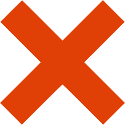 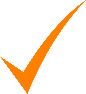 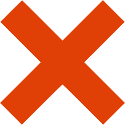 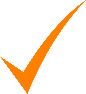 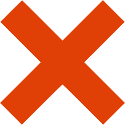 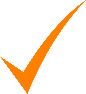 Professionalism
Personal Grooming Habits
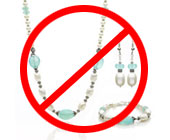 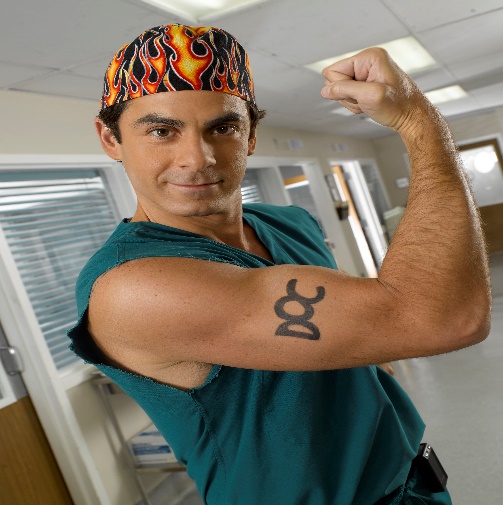 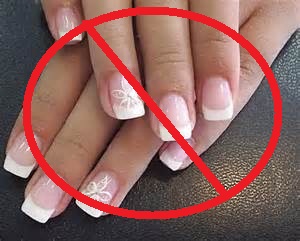 Chain of Command
Scope of Practice Scenarios
Mr. Emery’s daughter has just asked you to tell them what Dr. Cooper’s new treatment plan is for their father.
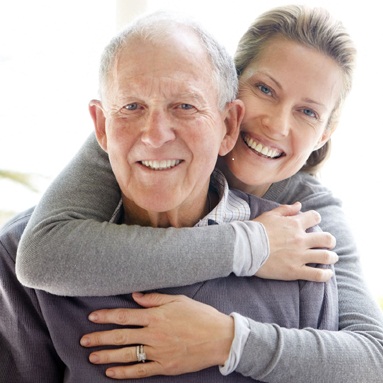 The charge nurse just asked you to go change Mr. Gregory’s sterile dressing because it is draining and she is tied up with another resident.
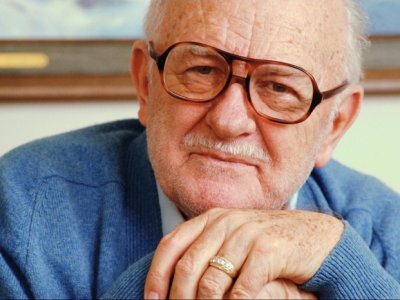 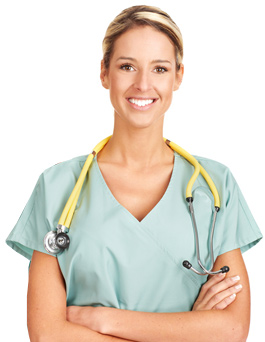 The charge nurse has just handed you Mrs. French’s Tylenol and asked you to bring it to her and see that she takes it.
Your friend has asked you how you like working as a C.N.A. She wants to know if you can prescribe her some medication to help her sleep.
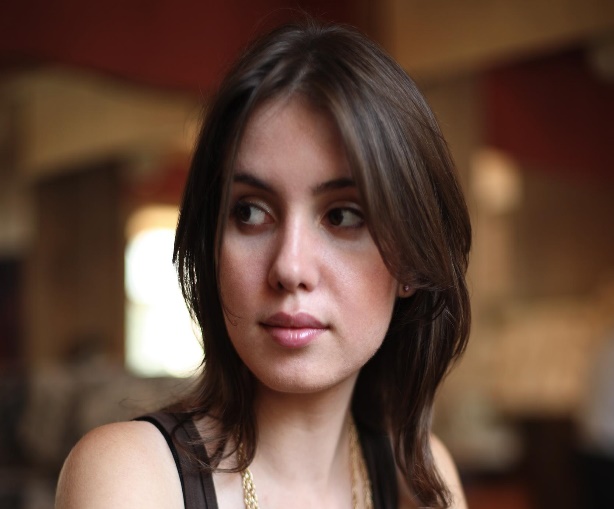 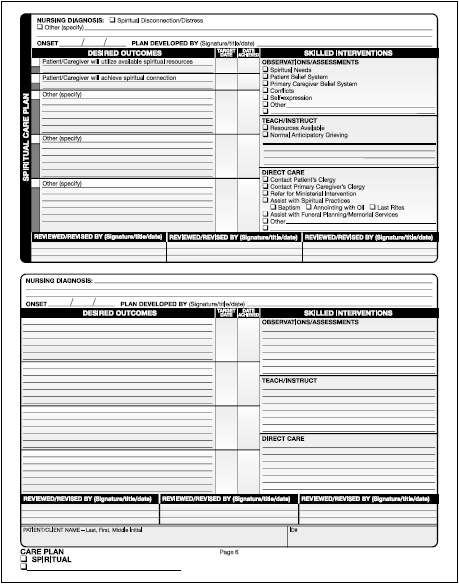 Resident Care Plan
Nursing Process
The Five Rights of Delegation
Time and Assignment Management
Plan ahead
Prioritize
Make a schedule
Combine activities
Get help
Review
Members of the care team
Nursing Assistant’s role
Professionalism
Personal grooming habits
Chain of command and scope of practice
Resident care plan
Nursing process
The Five Rights of Delegation
Time and Assignment management